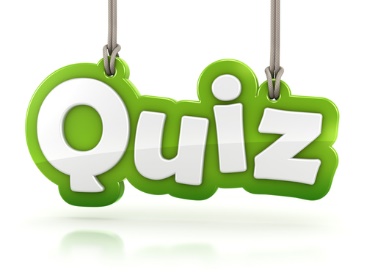 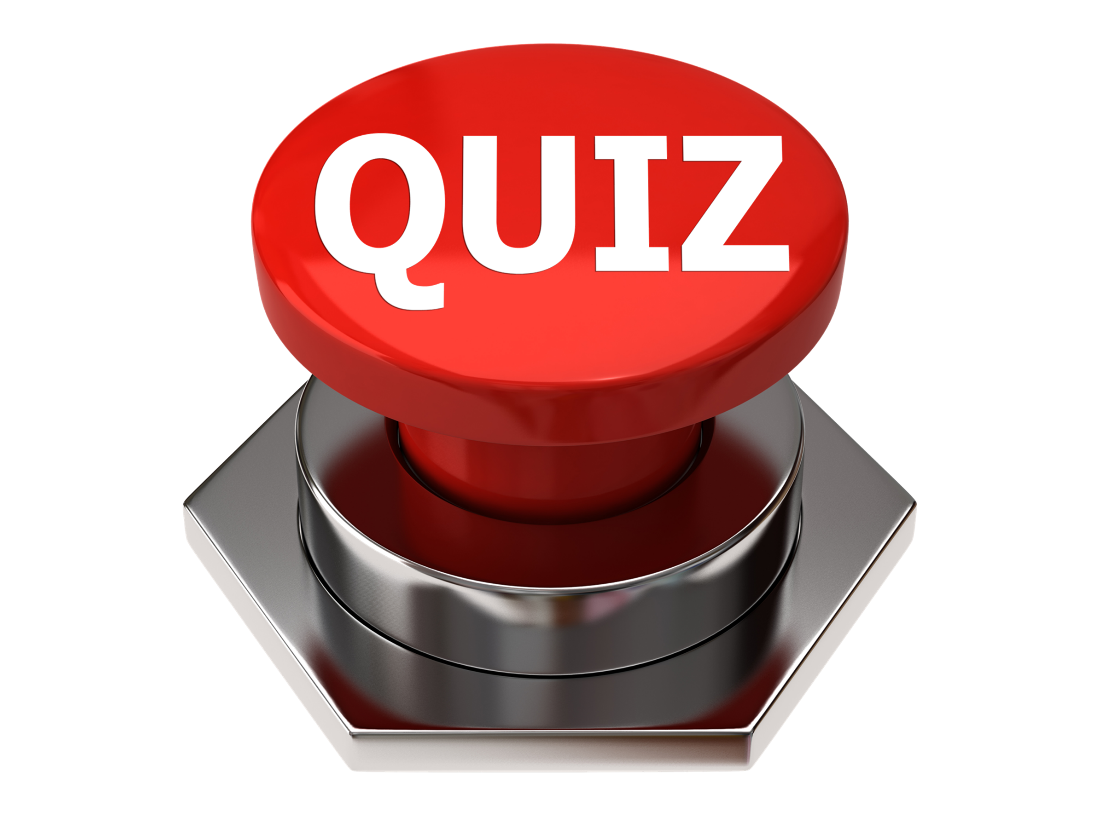 Contents Quiz
Never Let Me Go
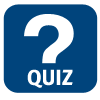 Chapter One
How long has Kathy been working as a carer?
What is her reward for being good at her job?
What is the perception that non-Hailsham clones have of Hailsham students?
As Kathy drives around, what specific type of  building reminds her of Hailsham?
Give three terms that are specific to Kathy and her experience?   E.g “donors”
In Kathy’s memory, where are Kathy and Ruth and their friends chatting?
What are the boys doing?
What prompts Tommy’s tantrum?
What happens when Kathy tries to comfort him?
What epithet does Ruth level at Tommy at the end of the chapter?
Chapter Two
Who is Kathy waiting to see at the start of the chapter?
What tells the reader that this is a routine appointment?
What is the nickname for the nurse?
How old are Tommy and Kathy at this point of the novel?
In what number room did Tommy have a tantrum and turn over desks?
Name a specific act of bullying  that Tommy experiences.
What is an exchange, and how often does it happen?
Where is the donor centre where Kathy and Ruth are talking?
What is the animal that Tommy paints?
Who praises him?
What prompts Tommy’s tantrums to stop?
At the end of the chapter, where does Tommy ask Kathy to meet him?
Chapter Three
To which side of the house does the pond lie?
What was Kathy wearing the day she met Tommy by the pond?
What time of the year was it?
What colour hair does Miss Lucy have?
Who was watching Tommy and Kathy talking by the pond?
What word does Tommy use to describe the physical manifestation of Miss Lucy’s anger?
How many times a year does Madame turn up to collect works for the Gallery?
What does Madame always wear?
Where does the work get stored before it is taken away?
In analysing Madame’s reaction to being surrounded by the girls, to what creature does Kathy compare the students?
Chapter Four
Adult Kathy says that she is going to be a carer by the end of the year.   How does she feel about this?
How long after the Madame- spider incident does the “tokens controversy” happen?
How long before Tommy and Kathy’s meeting at the pond does the “tokens controversy” happen?
Where do the students keep their possessions?
What do they need if they want to collect their possessions?
What is it in the discussion about the tokens that is so controversial?
What reason does Miss Lucy give for Madame taking the art?
What are the sales and how often do they happen?
What adjective is used to describe Hailsham students in Miss Emily’s lecture?
Where are Kathy and Ruth playing (in Kathy’s memory of being five or six years old)?
What game does Ruth invite Kathy to join in?
What does Ruth invite Kathy to join at the end of the chapter?
Chapter Five
What two reasons are there for the formation of The Secret Guard?
What are the rumours about what happens to students who go into the woods?
What are Ruth’s claims about her ability to play chess?
What does Kathy discover about Ruth’s ability to play chess?
What conversation does Kathy have with Moira B?
How does Kathy react?
About what does Ruth say "Let's agree I got it in the Sale“?
What is everyone supposed to think about where Ruth actually got it?
What prompts Ruth to get upset?
Kathy tries to make it up to Ruth.  What is Ruth’s response?
Chapter Six
Who asks Ruth about the pencil case, and what is Kathy’s response?
What is the name of the album, and who sings it?
Adult Kathy still listens to the tape, but it is a replacement one.  Where does the replacement tape come from?
What place is missing from Miss Emily’s calendar pictures?
What phrase does Miss Emily use to describe Norfolk?
What action is  Judy Bridgewater doing on the cover of the tape?
Why is this significant to Kathy and any clone?
What number track is “Never Let Me Go”?
What does Madame do when she sees Kathy dancing to the song?
What is revealed about the clones and children?
What happens to the original tape?  After how long after Kathy dancing?
What do we learn about Ruth at the end of the chapter?
Chapter Seven
How old are the students at this point of the novel?
What moment does Kathy identify as a turning point between the early years and the teenage years?
What profession are the boys talking about, when Miss Lucy interrupts them?
What country were they talking about going to?
What important thing does Miss Lucy reveal to the clones?
What is Kathy’s explanation for the fact that the clones don’t appear that shocked?
In what way does Tommy hurt himself?
What an older boy tell Tommy will happen to his arm?
How does Kathy respond when Tommy asks her to tie a splint to his arm? 
Which room is Miss Lucy in at the end of the chapter?
Chapter Eight
How old is Kathy at the start of the chapter?
What noise makes Kathy go to Room 22?
What colour is the handwriting?  
Who has drawn the calendar?
Where did Kathy get the calendar?
What is Tommy’s response?  Why?
How long had Tommy and Ruth been going out prior to breaking up in this chapter?
What term do they have for those students who “fancied someone your own sex”?
How does Kathy prepare for having sex?
What is the reason that Kathy gives for not having sex with Harry C?
Chapter Nine
What are the students saying about Kathy and Tommy?
Who is Kathy planning to have sex with?
What does Ruth come to talk to Kathy about?
When Kathy talks to Tommy she discovers that he has had a conversation with one of the teachers.  Which one?
Miss Lucy talks about the art saying that it’s important for a specific reason.  What is that reason?
What happens at this point to one of the teachers?
How does Tommy react to this news, in terms of his relationship with Ruth?
What are the last words of Part One?
Part 2  Chapter Ten
What are the names of the places that the other students end up, if they don't go to the Cottages? 
 On what topic does Kathy decide to write her essay?
What is the name of the man who brings them supplies every few days? 
What action does Ruth do repeatedly, that annoys Kathy, and why does it annoy her? 
What novel is Kathy reading when Ruth interrupts her?
Why, according to the clones, is it good to show that you are reading a lot?
What does Ruth pretend to have done?
Why do Ruth and Kathy argue?
Chapter Eleven
Why does Kathy see it as such a betrayal when Ruth says that thing about Kathy getting to know "some of the veterans" during their Daniel Deronda chat?  
What does Kathy hope to achieve in terms of relationships when she arrives at the Cottages?
What happens instead? 
What specifically named object did Ruth NOT bring with her from Hailsham? 
What does she ask Keffers to do with the items she did bring with her?  Why?
Why do some of the students go away for a few days from the Cottages? 
Of what does Keffers disapprove? 
Where is Kathy sitting when she is looking through the porn magazines?  
Who discovers her looking at the magazines?
What does Tommy say is wrong with the way she is looking at them?
Chapter Twelve
What do Rodney and Chrissie think that they have discovered when they visited a town in Norfolk? 
Define a "possible"
What did the clones hope to achieve by finding their "possible"?
To whom does Kathy compare Chrissie?
What profession do many of the clones imagine themselves doing in the future?
Where does Ruth want to end up working?
What prompts her to consider this?
What is the name of the town that they decide to visit in order to look for Ruth's possible?
Chapter Thirteen
From where/whom does Rodney get the car?
Complete the quote:  she had always wanted to go to Norfolk to "find all our ……."
Who sits in the middle in the back of the car?  Why is his/her position in the car important?
Where is the café located?
What is the rule about visiting carers after they leave the Cottages?
According to Rodney and Chrissie, what is special about Hailsham students?
Ruth claims that they were told a bit about deferrals, and what is Kathy's reaction to this?  And Tommy's?
 Why does Tommy get angry with Ruth?
Chapter Fourteen
After leaving the café, where do they go, and what do Rodney and Chrissie buy there?
What colour outfit is Ruth's possible wearing?
What makes the clones run away from the office?  
To where do they follow Ruth's possible?
What do they realise about the possible, once they are close to her?
What does the art gallery owner imagine that the clones do?
Ruth says that if they want to find their possibles, they shouldn't look in nice office buildings. Instead, they should look  where? 
Who decides to stay with Kathy while the others go to visit Martin?
Chapter Fifteen
What does Tommy say that he was looking for in Woolworths?  
Norfolk is described as "The  _   _    of England", by Kathy.
What do they decide to do in the remaining hour they have before they drive back?
Who finds the tape?  How does Tommy react?  
What important revelation does Tommy give what Miss Emily said about the artwork?
What theory does he have about the artwork and deferrals?
What realisation about Tommy's artwork and the gallery makes both Tommy and Kathy sad?
What secret does Tommy reveal about his creative work?  
What reason does Tommy give for Kathy looking through porn magazines as she did?
Why does Kathy think that she might be cloned from a model from porn magazine?
Chapter Sixteen
What two named topics DON'T they talk about when they get back to the cottages?
In what season do the first of the Hailsham students start to leave?
To what does Kathy compare Tommy's drawings? 
What does Ruth say she doesn't remember? 
What is the name of the student who Kathy dates briefly? 
Where are Ruth and Tommy when they are having a conversation in this chapter? 
What does Tommy do as Ruth is talking about his "big Gallery theory"?  
What does Ruth criticise? 
What does she say about Kathy's view of the drawings?
What does Kathy do when Ruth accuses her of laughing at Tommy's drawings?
Chapter Seventeen
What metaphor does Kathy use to describe the way in which Kathy, Ruth and Tommy were becoming more distant from one another?   
What reason does Kathy give for the Hailsham students separating from one another? 
To where do Kathy and Ruth walk, in order to have their conversation?
What is the main reason that Ruth claims Tommy would never have Kathy as a girlfriend? 
Why does Kathy get cross with Ruth? 
What decision does Kathy make soon after this conversation?
Part 3 Chapter Eighteen
What two reasons does Kathy give for the life of a carer being so tough? 
Who does Kathy run into about seven years after leaving the Cottages? 
What rumour does Laura share with Kathy? 
What does Laura suggest that Kathy should do?
What is the news about Hailsham?
What image does Kathy associate with Hailsham closing?  
What convinces Kathy to become Ruth's carer? 
Where is Ruth when Kathy finds her?
What do they decide that they want to go and see?
Why is it significant where Tommy is now located?
Chapter Nineteen
What did Kingsfield used to be?
What has happened to the swimming pool?
What does Kathy notice about Tommy that is different?
On their walk to the boat, how many paths are there through the trees and what is in between the trees and the marsh?
What is Ruth's dream?
What do we learn about Chrissie?
What does Ruth say she doesn't remember?
For what two things does Ruth ask forgiveness?
What does Ruth give to Kathy and why?
What decision does Kathy make by the end of the chapter?
Chapter Twenty
How much time passes between the boat expedition and Kathy becoming Tommy's carer?
What changes about Tommy and Kathy's relationship after she becomes his carer?
For what is Tommy using his black notebooks?
Who does Kathy tell Tommy she has seen?
Where does Madam live?
What was she wearing?
What plan do Tommy and Kathy have?
What does Tommy say that he will take along with him?
Chapter Twenty One
Where do they first see Madam?
What does Kathy say to make Madam "spin around"?
Complete the quote:  "She saw and decided in a second what we were – as if a pair of large_____ was set to crawl towards her."
Describe what they see when they first enter the house.
What is featured in the photo?
What phrase does Madame repeat?
Who appears in the doorway?
What has changed about her?
Chapter Twenty Two
What does Miss Emily hope regarding the wheel chair?
What is the reply to Kathy's question about whether deferrals exist?
What's the reply to Tommy's question about whether there was a Gallery?
What verb does Kathy use instead of the term "complete"?
What's the name of the scandal and why was it a scandal?
What was the result of the scandal?
Why does Miss Emily claim that the guardians took their art?
Where did James Morningdale work?
Why did Lucy Wainwright leave?
What positive verb does Miss Emily use to describe how they kept things from the clones?
What did Madame imagine Kathy was thinking as she held onto and danced with the pillow?
Why does Kathy have to stop the car on the way back from Littlehampton?
Chapter Twenty Three
What is the reason that Tommy gives for the feeling of increasing separation from Kathy?
Why is Tommy worried about the fourth donation?
What is the weather like when Tommy says that he needs to find a replacement carer?
What image does Tommy use to describe their separation?
What is the last physical connection that Tommy and Kathy have with one another?
Kathy says that she has lost Ruth and Tommy and Hailsham.  What does she say that she won't lose?
Kathy has lost many things, what is it that "no one can take away"?
What is caught on the fence?
What does Kathy imagine will happen if she waits long enough at the fence?
What are the last words of the novel?